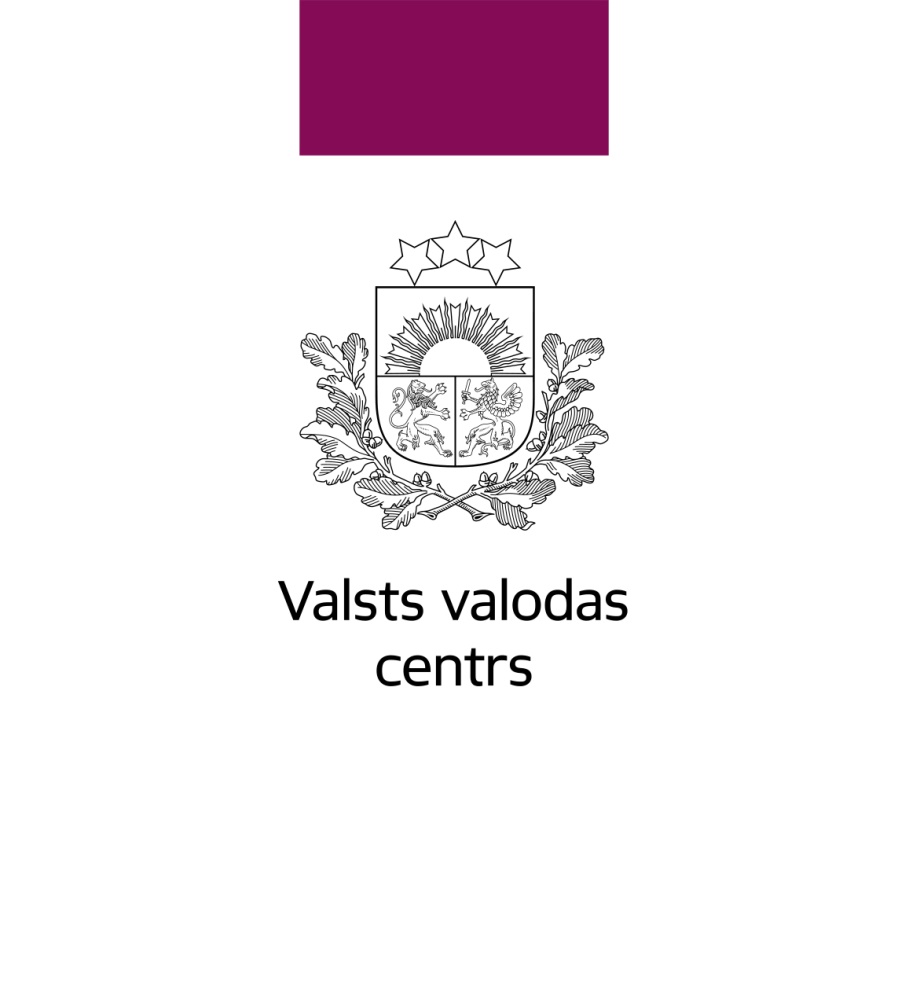 Valsts valodas centra iesaiste terminoloģijasdarba grupās
Arturs Krastiņš
Terminoloģijas un tiesību aktu tulkošanas departamenta vadītājs,
direktora vietnieks attīstības jautājumos
E-pasts: arturs.krastins@vvc.gov.lv
01.11.2024., Rīgā
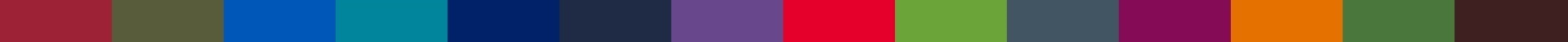 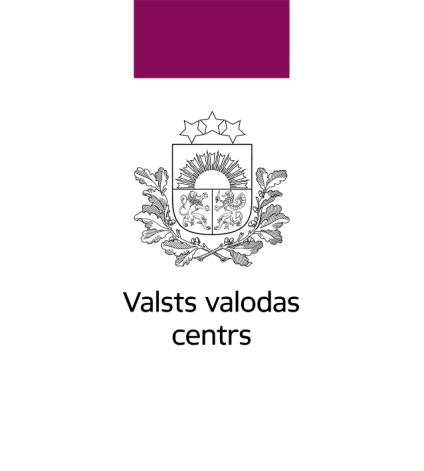 1. Ar terminoloģijas izstrādi saistītie centra uzdevumi;
2. Jaunu terminu rašanās Valsts valodas centrā;
3. Terminoloģijas darba grupas centrā, to organizēšana;
4. Terminologu un ekspertu sadarbība terminoloģijas darba grupās;
5. Izstrādātās terminoloģijas ieviešana praksē;
6. Secinājumi.
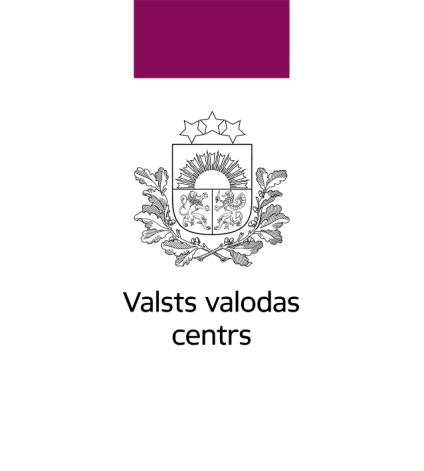 1. Ar terminoloģijas izstrādi saistītie centra uzdevumi
Izstrādāt terminoloģiju, saskaņot to ar attiecīgās nozares ekspertiem un nodrošināt tās vispārēju pieejamību Latvijas Nacionālajā terminoloģijas portālā https://termini.gov.lv/;
Terminoloģijas izstrādes jomā sadarboties ar Eiropas Savienības iestāžu tulkošanas dienestiem un citām institūcijām, ārvalstu iestādēm un starptautiskajām organizācijām, sniegt konsultācijas pēc Eiropas Savienības tulkošanas dienestu pieprasījuma, apkopot priekšlikumus, veidot ekspertu darba grupas, kā arī organizēt valsts iestāžu sadarbību un konsultēt tās, lai veicinātu vienotas terminoloģijas lietojumu tiesību aktos un citos dokumentos un to tulkojumos.
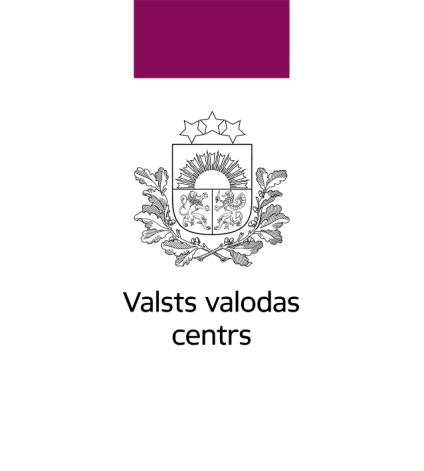 2. Kā centra darba rezultātā veidojas jauni termini? (1)
Latvijas Republikas un starptautisko tiesību aktu un iestāžu izdoto dokumentu tulkošanas procesā;
Izskatot ES kolēģu, valsts iestāžu un privātpersonu konsultācijas terminoloģijas jomā;
Terminu izstrādes darba grupās;
Sniedzot atzinumus būtisku kļūdu labojumiem ES tiesību aktos;
Pēc nepieciešamības pārskatot apjomīgāko tiesību aktu tulkojumus un terminoloģiju tajos (Civillikums, Administratīvā procesa likums, Krimināllikums u. c.).
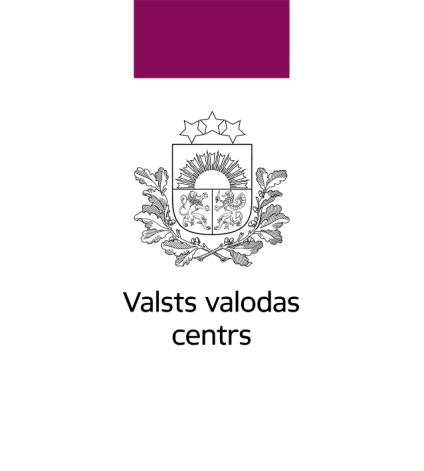 2. Kā centra darba rezultātā veidojas jauni termini? (2)
Ik gadu jāizstrādā vai jāprecizē vismaz 4000 terminu šķirkļu;Izpilde šogad: 3521 šķirklis
Jāsniedz vismaz 400 konsultācijas gadā;Pašlaik šajā gadā: 994 (7187 valodas vienības) + 24 ES konsultācijas (46 valodas vienības)
Ik gadu termini.gov.lv jāievada vismaz 2000 šķirkļu.
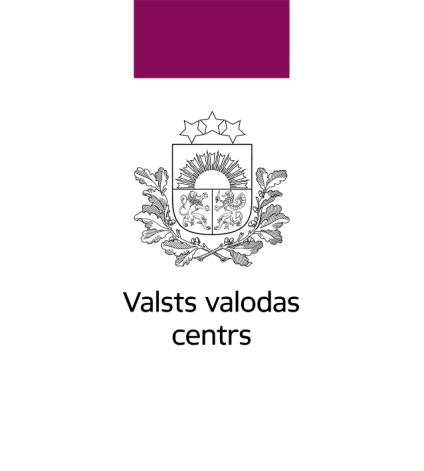 3. Terminoloģijas darba grupas centrā, to organizēšana (1)
Nav pastāvīgu terminoloģijas darba grupu, tās tiek organizētas pēc nepieciešamības;
Organizē pēc centra vai citas valsts iestādes iniciatīvas;
Centrs organizē darba grupu, ja:
noteiktā laika periodā ir paredzēti apjomīgi, savstarpēji saistīti tulkojumi;
saskata terminu nekonsekvenci konkrētu nozaru vai jomu tiesību aktu tulkojumos un to sakārtošanai nepieciešami ekspertu argumenti;
tulkojumu saskaņošanas laikā novērojam vairākus iebildumus pret saskaņoto terminoloģiju konkrētā nozarē vai jomā.
Papildus centra apsvērumiem iestādes var ierosināt darba grupas izveidi, ja:
eksperti ir pamanījuši jebkādas terminoloģiskas problēmas nozarē vai jomā;
tiesību aktu vai citu dokumentu izstrādei trūkst saskaņotas un oficiāli apstiprinātas terminoloģija.
u. c. iemesli, vērtējot konkrētus gadījumus.
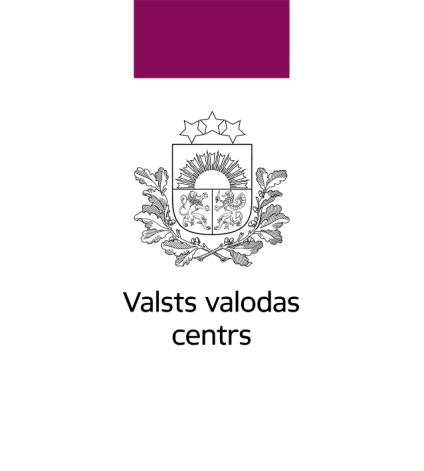 3. Terminoloģijas darba grupas centrā, to organizēšana (2)
Darba grupas izveides process ir pavisam vienkāršs: centrs un iestāde tiekas, lai pārrunātu konkrēto situāciju, vienojas par darbam nepieciešamajiem materiāliem, darba grupas sastāvu, sasniedzamajiem rezultātiem un termiņiem.
Ja izstrādātie materiāli ir apjomīgi un plaši skar attiecīgo nozari, centrs iesniedz izstrādātos materiālus izskatīšanai un apstiprināšanai LZA TK.
Darba grupas sastāvs:
terminologs;
literārais redaktors, tulkotājs (atkarībā no situācijas);
vismaz divi eksperti.
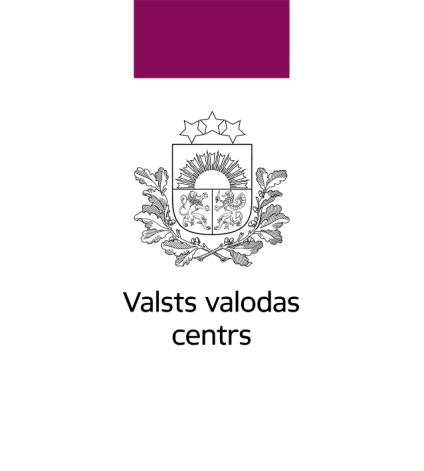 3. Terminoloģijas darba grupas centrā, to organizēšana (3)
Vēsturiskās darba grupas:
Finanšu terminoloģijas darba grupa (2002.–2003. g.);
Grāmatvedības terminoloģijas darba grupa (2004. g.);
Eiropas Savienības iestāžu tulkošanas dienestu terminoloģijas saskaņošanas darba grupa (2005. g.);
LZA TK Militārās terminoloģijas apakškomisijas darba grupa (2007. g.);
Pasta terminu darba grupa (2007. g.);
Civilās aviācijas nozares terminoloģijas darba grupa (2008. g.);
Farmācijas terminoloģijas saskaņošanas darba grupa;
vairākas Lauksaimniecības terminoloģijas darba grupas.
Šo darba grupu izstrādātie materiāli atrodami centra vietnē: https://www.vvc.gov.lv/lv/terminu-saraksti
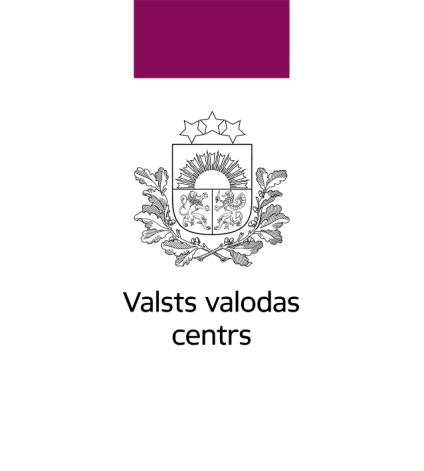 3. Terminoloģijas darba grupas centrā, to organizēšana (4)
Jaunākās terminoloģijas darba grupas:
Jūrniecības terminoloģijas saskaņošanas darba grupa (kopš 2018. gada);
Meklēšanas un glābšanas terminoloģijas darba grupa;
Krimināllikuma terminu saskaņošanas darba grupa;
Administratīvā procesa likuma terminu saskaņošanas darba grupa;
Civillikuma terminu saskaņošanas darba grupa;
Farmakovigilances terminu darba grupa;
Dzelzceļa terminoloģijas darba grupa;
Latvijas Bankas noteikumu tulkojumu saskaņošanas darba grupa (kopš2024. g.);
Civilās aviācijas radiofrazeoloģijas rokasgrāmatas izstrādes darba grupa (2023.–2024. g.).
un daudzas citas.
[Speaker Notes: Paldies Civilās aviācijas aģentūras direktoram Mārim Gorodcovam un Aviācijas personāla sertifikācijas nodaļas vadītājai Inesei Makarei]
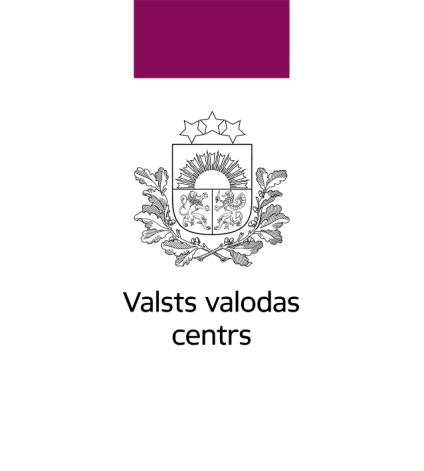 4. Terminologu un ekspertu sadarbība terminoloģijas darba grupās (1)
Valsts iestāde kopā ar saviem ekspertiem izklāsta problēmas būtību un tās ietekmi;
Centrs un iestāde vienojas par problēmas risinājumu, pārstāvjiem darba grupā, nepieciešamajiem dokumentiem, materiālu izstrādi un saskaņošanu, kā arī nesaskaņu risināšanas procedūru;
Terminologi un eksperti regulāri komunicē gan par konkrētiem jautājumiem, gan vienai pusei pārskatot sagatavotos materiālus;
Materiāli tiek noformēti gan ikdienas darbam, gan apstiprināšanai LZA TK, ja nepieciešams;
Turpmāk, saskaņojot attiecīgo dokumentu tulkojumus, abas puses atsaucas uz darba grupā izstrādāto terminoloģiju. Vajadzības gadījumā tā tiek precizēta.
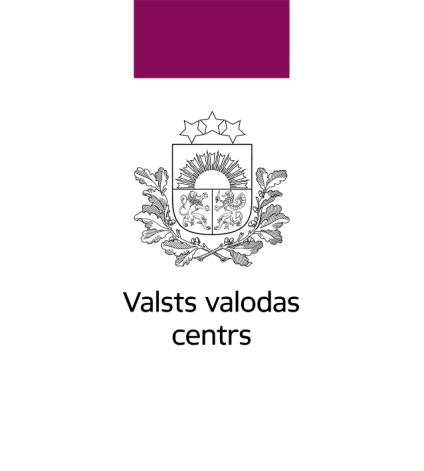 4. Terminologu un ekspertu sadarbība terminoloģijas darba grupās (2)
Sadarbības ieguvumi:
tulkojumus iespējams saskaņot ātrāk;
konsekventa terminoloģija;
terminologi dziļāk izprot attiecīgās nozares vai jomas terminoloģiju;
diskusiju ceļā gan eksperti, gan terminologi var padziļināti apspriest gan valodas, gan profesionālos apsvērumus par labu kāda termina izvēlei;
eksperti labāk izprot valodas nianses un kā tās ietekmē termina nozīmi, kā arī vairo izpratni par sakārtotas un kvalitatīvas terminoloģijas nozīmi ne tikai ikdienas darbā, bet arī attiecībā uz nozares tiesību aktu kvalitāti;
diskusiju rezultātā arī eksperti savstarpēji vienojas par kāda jēdziena izpratni nozarē – tiek novērsti pārpratumi ekspertu starpā;
rodas stabils pamats terminu atvasinājumiem.
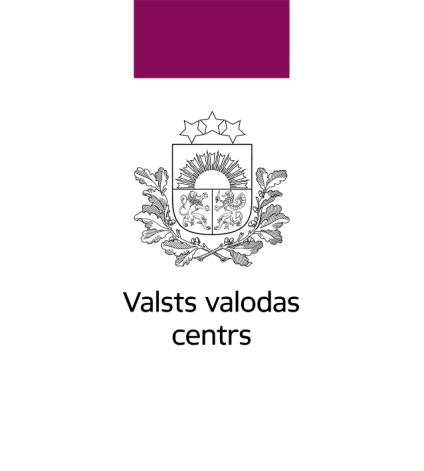 5. Izstrādātās terminoloģijas ieviešana praksē
Centrs darba grupu materiālus izmanto kā galvenās atsauces tulkojumu saskaņošanas laikā;
Iestādes šos materiālus var izplatīt kolēģiem un visai nozarei kā glosārijus vai vārdnīcas;
LZA TK apstiprinātā terminoloģija ar laiku nonāk termini.gov.lv, kā arī var tikt publiskota iestāžu vietnēs kā oficiāls atsauces materiāls dažādu dokumentu izstrādei;
Līdz ar LZA TK apstiprinājumu šī terminoloģija jālieto Latvijas Republikas tiesību aktos.
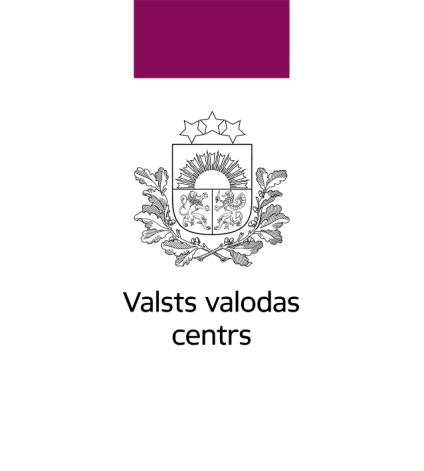 6. Secinājumi
Centrā regulāri tiek veidotas terminu izstrādes un saskaņošanas darba grupa;
Darba grupu materiāli atvieglo ne tikai tulkošanas procesu, bet arī kalpo kā uzskates materiāls nozaru pārstāvjiem un plašākai sabiedrībai;
Darba grupā gūtā pieredze paplašina ne tikai terminologu izpratni, bet arī ļauj ekspertiem tuvāk iepazīt terminrades procesu un piedalīties tajā: ciešas sadarbības rezultātā tiek sakārtota nozaru terminoloģija.
Darba grupas ir vērtīga pieredzes apmaiņas iespēja. Centrs aicina iestādes vērsties centrā ar savām idejām un iniciatīvām!
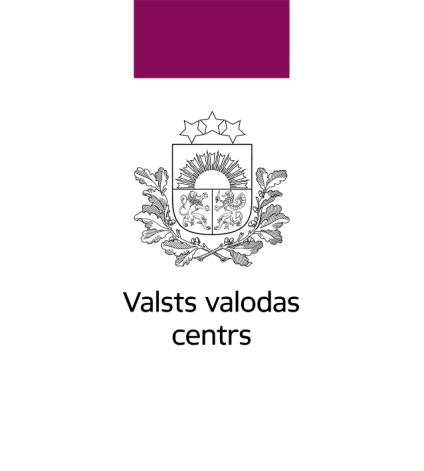 Paldies par uzmanību!Valsts valodas centrs: pasts@vvc.gov.lvKonsultācijas: konsultacijas@vvc.gov.lv
Arturs Krastiņš
Terminoloģijas un tiesību aktu tulkošanas departamenta vadītājs,
direktora vietnieks attīstības jautājumos
E-pasts: arturs.krastins@vvc.gov.lv
01.11.2024., Rīgā
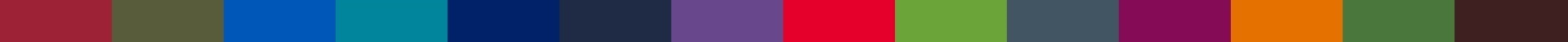